VETERANS HEALTH ADMINISTRATION
Meeting the Needs of Aging Veterans:  VHA Geriatrics and Extended Care and  Geriatric Mental Health Programs
Scotte R. Hartronft, MD, MBA, FACHE  Executive Director
VHA Office of Geriatrics and Extended Care
Michele J. Karel, PhD, ABPP
National Mental Health Director, Geriatric Mental Health
VHA Office of Mental Health and Suicide Prevention
April 7, 2021
Center for Women Veterans partnership meeting
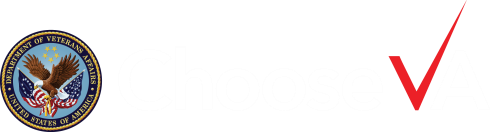 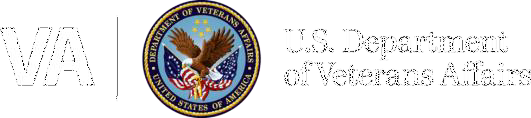 1
Numbers of Female and Male Veterans, and VHA Users, 2019
4,500,000
4,500,000
4,000,000
4,000,000
3,500,000
3,500,000
3,000,000
3,000,000
2,500,000
2,500,000
2,000,000
2,000,000
1,500,000
1,500,000
1,000,000
1,000,000
500,000
500,000
0
0
17 to	25 to
24	34
35 to	45 to	55 to	65 to	75 to	85 or
44	54	64	74	84	older
17 to	25 to	35 to	45 to	55 to	65 to	75 to	85 or
24	34	44	54	64	74	84	older
Female Veterans
Female VHA users
Male Veterans
Male VHA users
2
Percentage of Female and Male Veterans by Age Group, 2019
% aged 65 and over:
30%
Female Americans: 22.6%
Female Veterans:	19.0%  Female VHA users: 16.2%
25%
Male Americans:  Male Veterans:  Male VHA users:
19.1%
49.1%
57.2%
20%
15%
10%
5%
0%
45 to 54
Female
55 to 64
Male
17 to 24
25 to 34
35 to 44
65 to 74
75 to 84
85 or older
3
Percentage of Veterans who are VHA Users by Age Group, 2019
45%

40%

35%

30%

25%

20%

15%

10%

5%

0%
17 to 24
25 to 34
35 to 44
45 to 54
55 to 64
65 to 74
75 to 84
85 or older
Female
Male
4
Veterans Health Administration Enrollees
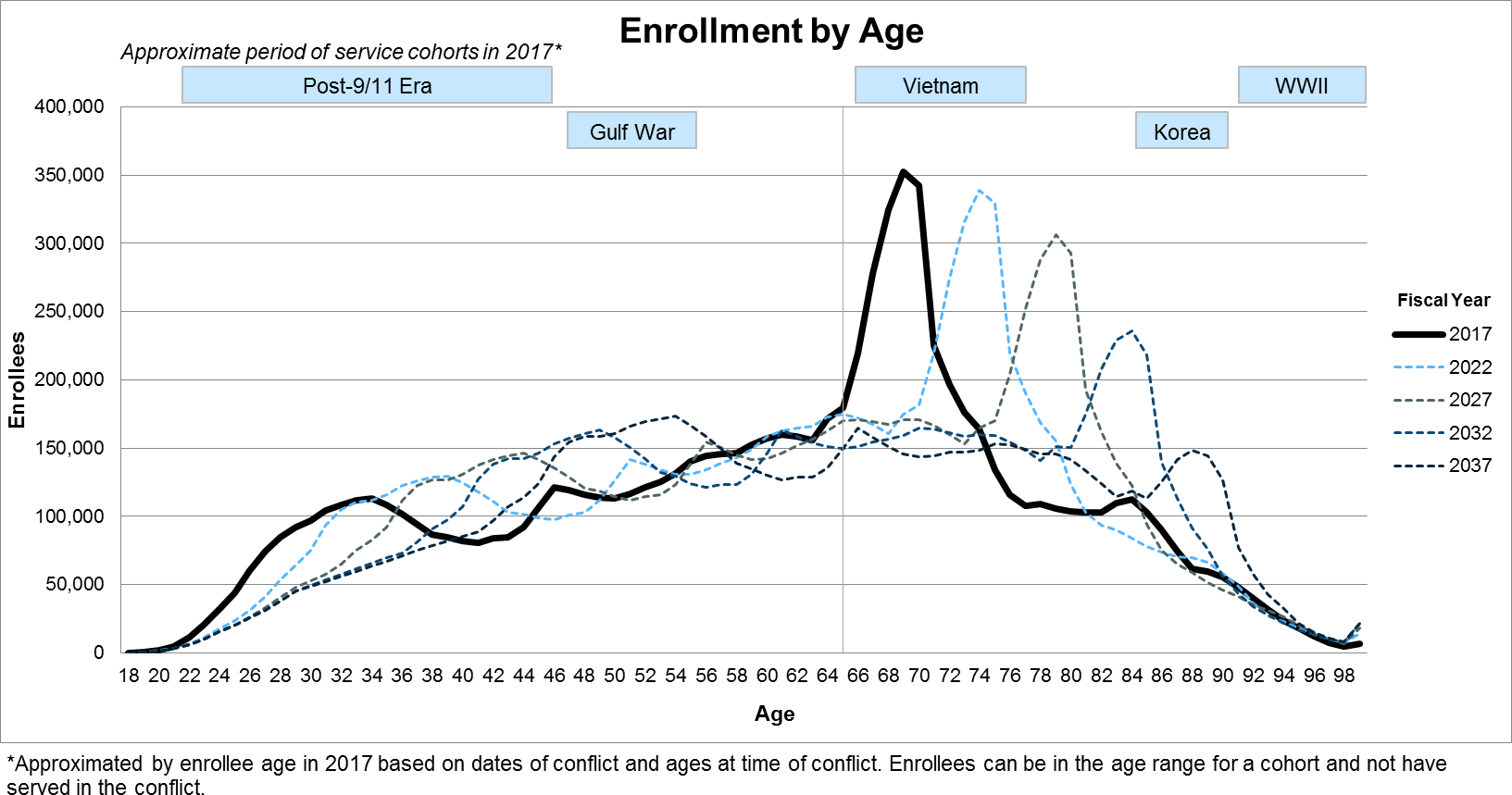 The large cohort of  Vietnam-era  enrollees have just  reached Medicare  eligibility
The number of 75-  year-old enrollees  will more than  double over the  next 5 years
Services have  unique utilization  patterns by age;  therefore the aging  of VA’s population  profile affects the  utilization  projections for each  service differently
2018 VA Enrollee Health Care Projection Model
Draft - Pre-Decisional Deliberative Document  Internal VA Use Only
5
VHA Geriatrics and Extended Care – Continuum of Care for ALL Ages
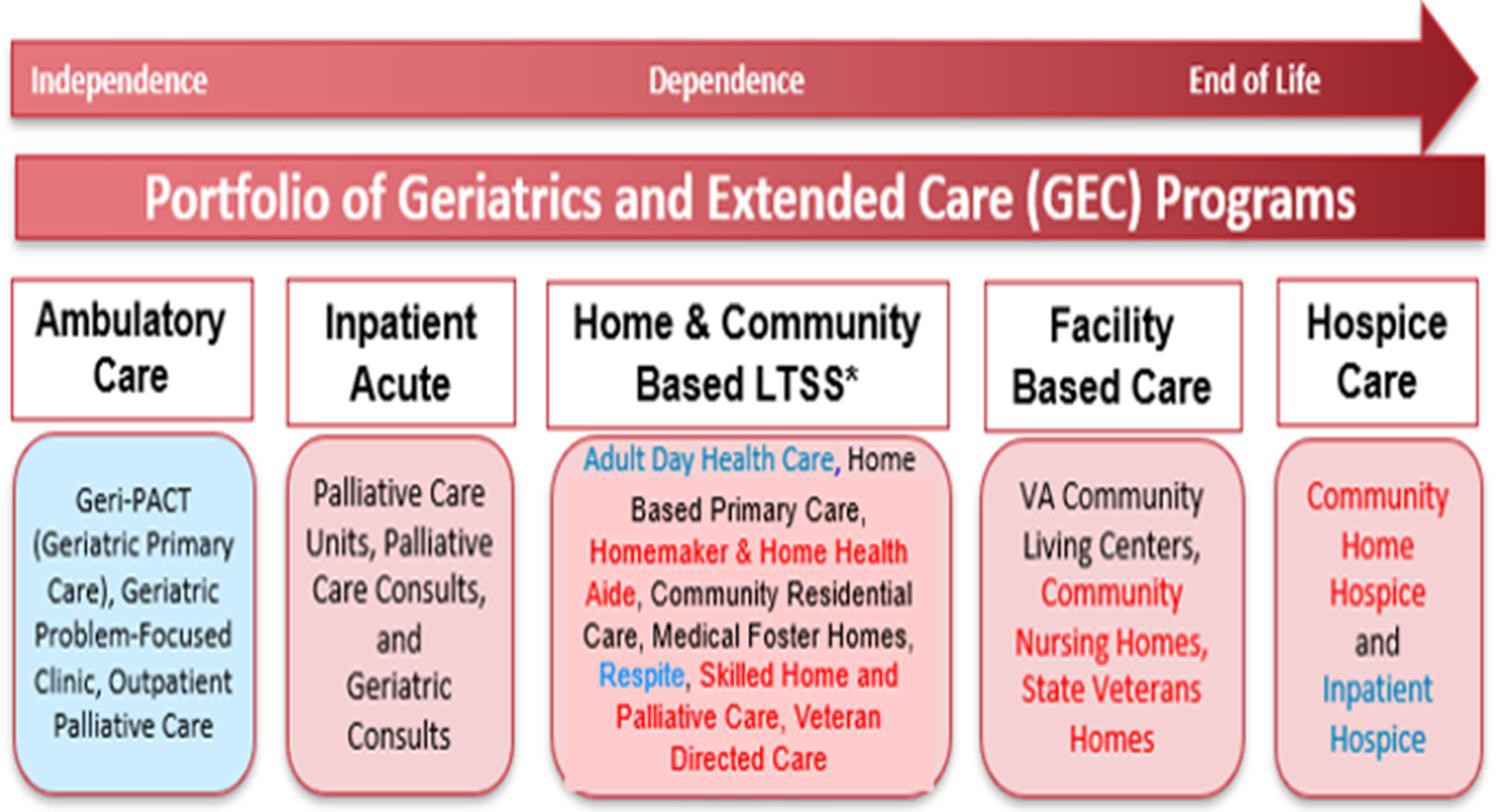 6
Mental Health Services and Geriatric Mental Health
Geriatric Mental Health: A section of the Office of  Mental Health and Suicide Prevention (OMHSP)
Close collaboration with Office of GEC

Activities include
Support the integration of MH services in GEC programs
Home Based Primary Care, Community Living Centers,  GeriPACT, Palliative Care
STAR-VA program: Help CLC teams care for residents with
dementia and distressed behaviors
Collaborate on initiatives, e.g., dementia care, Veteran  Community Partnerships, evaluation activities
Identify and promote innovative and promising models of
specialized geriatric MH services in VHA
Facilitate interprofessional geriatric MH education and  training opportunities
Develop VA and non-VA partnerships to help meet mental  health needs of aging Veterans
Veterans of all generations, women and men,  receive VHA mental health (MH) services across  the continuum of care
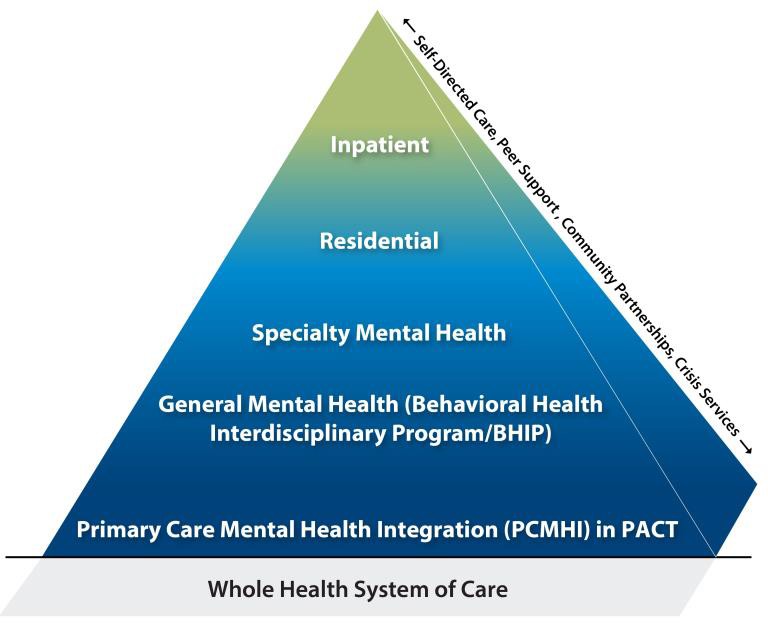 And: VHA MH services are provided across GEC,  rehabilitation, medical, and homeless programs
Multiple resources to promote gender-sensitive
women’s mental health services
7
Select Resources
Older Veteran Behavioral Health Resource Inventory (va.gov)
2021 update pending
Geriatrics and Extended Care Home (va.gov)
Mental Health (va.gov)
Women Veterans
Suicide Prevention - Veteran Resources (va.gov) and Veterans Crisis Line
Preventing Suicide among Older Veterans brochure
PTSD: National Center for PTSD Home (va.gov)
Understanding PTSD and Aging (va.gov) and Comprender el TEPT y el  envejecimiento (va.gov)
8
Questions and Comments
Priorities and recommendations for meeting needs of aging women Veterans in the  years ahead?
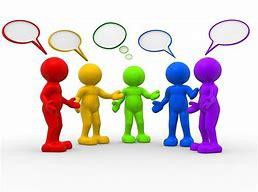 9